Enhancing The Effectiveness of a Constrained Random Test Suite Using Supervised Machine Learning Algorithm
Ponnambalam Lakshmanan,ADI
Rajarathinam susaimanickam,ACEIC
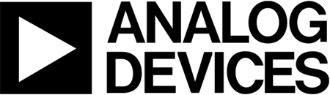 © Accellera Systems Initiative
1
Agenda
Background
Machine Learning and its Flavors 
Supervised Machine Learning – Workflow
Decision Tree
Absolute Score and Relative Score
Proposed Methodology 
Results
Summary and Future work
© Accellera Systems Initiative
2
Background
Multiple challenges in closing verification
Regression and Coverage closure 
Multiple minor RTL changes close to tape-out 
Lots of random regressions with repeated seeds 
Catching hidden bugs quickly beyond 95% coverage is always tricky 
Generation of correct stimulus and non repetitive tests is really important to address these issues faster
© Accellera Systems Initiative
3
Background
Functional coverage closure using CDV is achieved by 
Classical Constrained Random using SV and UVM 
Graph based Stimulus Generation – Requires separate tool.
Ranking feature from tool to optimize the regression test suite
But are we generating the right stimuli?
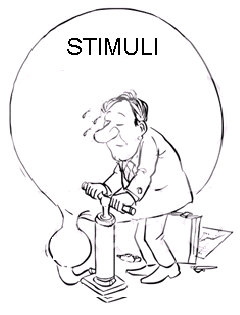 © Accellera Systems Initiative
4
Machine Learning
“The ability to learn without being explicitly programmed” – Arthur Samuel
It is never meant to make “perfect” guesses but to make guesses that are good enough to be useful.  
Why now?
Large Data – Low computing power
Autonomous generation of stimulus
Spot patterns – Make connections – 
    Need help in making decisions
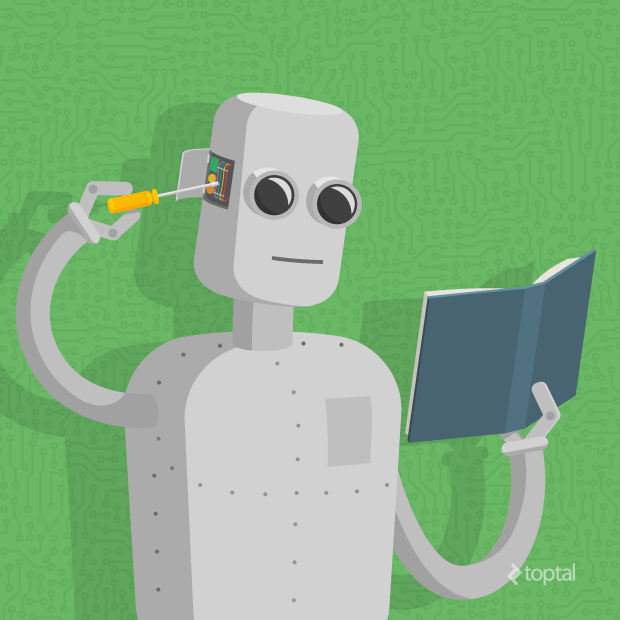 © Accellera Systems Initiative
5
Ingredients of Machine Learning Process
Data sets:
Input Attributes - Features based on which output is predicted
Target Attributes - Output that we want to predict
Types of data set - Training, Validation and Test
Algorithm: Program which provides a model suitable for prediction based on training 
Model: Created by training the algorithm with a relevant training data set
Analogy
Algorithm
Model
Data Set
Shape Predictor
Shapes
Predictor Generator
Color Predictor
Colors
© Accellera Systems Initiative
6
Flavors of Machine Learning Algorithms
Supervised Machine learning : 
Training Data set with known Input and Output is used to train the model
Unsupervised Machine learning:
There is no Target attribute, it clusters population in different groups
Semi-supervised Machine learning:
Mix of Supervised and unsupervised 
Reinforced Machine learning:
Learns its behavior based on feedback from the environment and uses trial and error method to continually train itself
© Accellera Systems Initiative
7
Supervised Machine Learning - Workflow
Build  Model
Build  Model
Training Set
80%
Data Set - Known Input and Output
Model not ready for prediction – Analyze and Tune
20%
Validate Build  Model
Validate Build  Model
Validation Set
Model ready for prediction
Validated  Model
Test Data Set – Known Input – Unknown Output
Output - predicted
© Accellera Systems Initiative
8
Decision Tree
Why Decision Tree Algorithm ?
Ability to handle both numerical and categorical data
Mirrors human decision making more closely than other approaches 
Easy to observe a decision from the created model
Choosing the best attribute out of the predictor variables
Entropy H(S) – Is the measure of amount of uncertainty in a given Data set (S)
Information Gain IG(A)– Is the measure of difference between Entropy before and after the Data set (S) is split on Attribute (A). Denotes how much is the reduction in uncertainty by splitting S based on A
© Accellera Systems Initiative
9
Decision Tree - Example
Target Attribute
Input Attributes
Entropy:


S     – The current Data set for which entropy is being calculated
X     –  Set of classes in S
p(x) – The proportion of the number of elements in class x to the 
           total number of elements 

Information Gain:



H(S) – Entropy of the Set S
T      – The subsets created from splitting set S by attribute A
p(t)   – The proportion of the number of elements in t to the 
            total number of elements in set S
H(t)   – Entropy of subset t
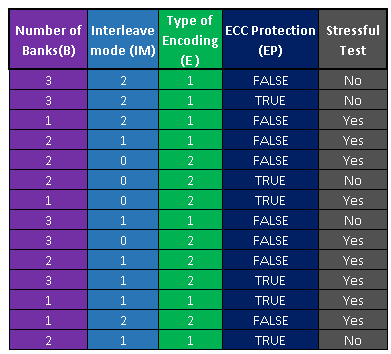 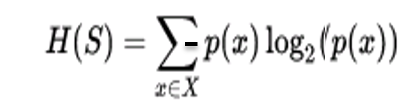 Training Data Set
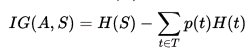 Numerical Data
Symbolic Data
10
© Accellera Systems Initiative
Decision Tree - Example
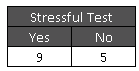 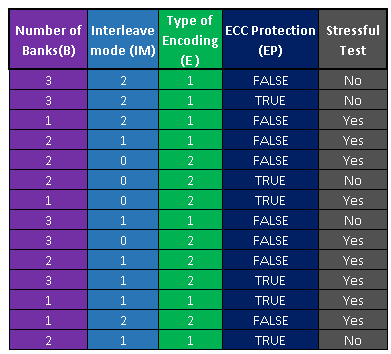 Entropy(Stressful Test) =Entropy (5,9) = 0.94
Maximum IG selected as Root Node
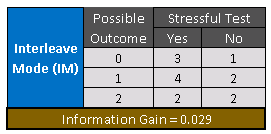 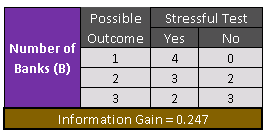 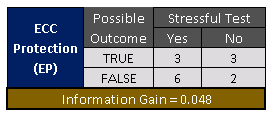 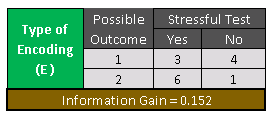 © Accellera Systems Initiative
11
Decision Tree - Example
Root Node
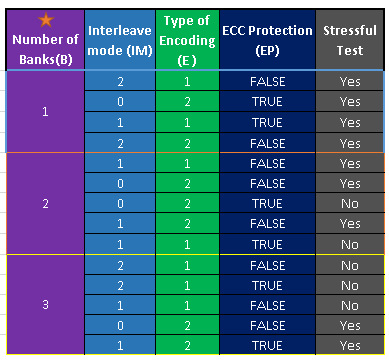 Number of Banks
3
2
1
ECC Protection
Type of Encoding
Branch Nodes
Stressful Tests - Yes
TRUE
FALSE
1
2
Stressful Tests - Yes
Stressful Tests - No
Stressful Tests - No
Stressful Tests - Yes
Leaf Nodes
© Accellera Systems Initiative
12
Absolute Score
Absolute Score: 
Consolidated coverage is used as the Target Attribute for the Decision Tree predictions.
Identifies tests with unique and higher coverage hits
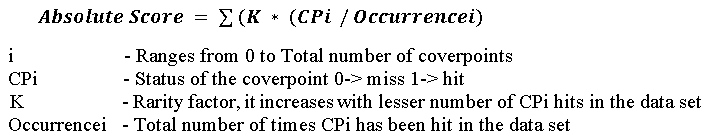 © Accellera Systems Initiative
13
Absolute Score
Input Attributes
Target Attribute
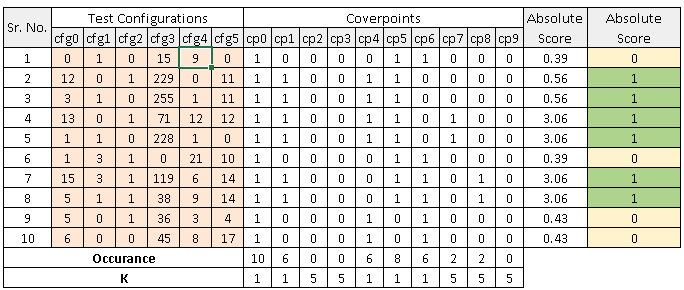 Occurrence
Test configurations with rare coverage hits are provided good absolute score
© Accellera Systems Initiative
14
Relative Score
Grades tests based on their contribution towards overall coverage – Used to eliminate repetitive tests
 Relative Scoring
Test configurations are sorted based on coverage hits
Proceeding Coverage increases if an uncovered bin is covered
Relative Score is 1 if there is an increase in Proceeding Coverage
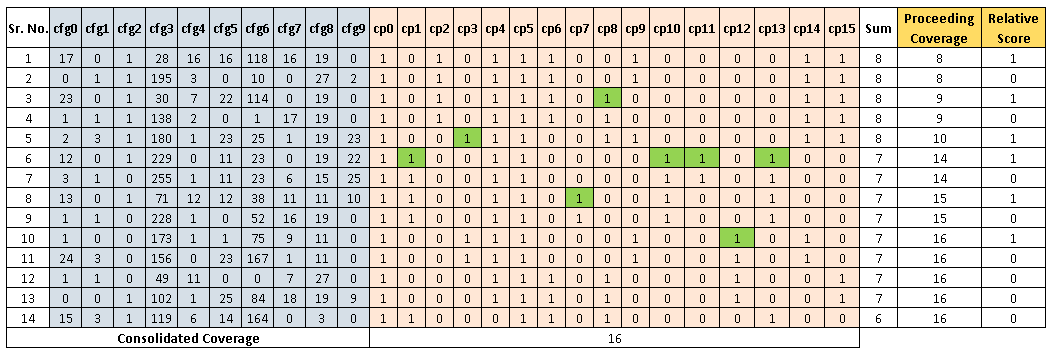 © Accellera Systems Initiative
15
Proposed Methodology
Methodology involves 6 steps, out of which 5 steps are to be run iteratively 
Steps involved
Initial Regression
Accumulate Data after Regression
Tests predicted by Decision Tree
Tests shortlisted by Relative Score
Random Tests
Regression and Monitor
Iterated till desired Coverage is reached
© Accellera Systems Initiative
16
Training Data set
Initial Regression - Nominal number of random test configurations to generate Training Data set
Data set = Test configuration + coverage
A. Initial Regression
B. Accumulated Data set after regression
© Accellera Systems Initiative
17
First Set of Tests
Decision Tree predicts the Absolute score of random test configurations
C. TEST PREDICTED BY DECISION TREE
Training data set (Test config + Coverage)
Test configuration
C.1. Constrained Random Test configuration - exclusive of training data
C.2. Absolute Score
DT data set (Test config 
+ Absolute Score)
New Random Test config
C.3. Decision Tree Algorithm
DT Ready for 
Prediction
Top scoring tests
C.4. FIRST SET of Tests – Tests selected by Decision Tree
© Accellera Systems Initiative
18
Second Set of Tests
Grading Tests based on its coverage number
Eliminates redundant test configurations
D. TESTS SHORTLISTED BY RELATIVE SCORE
Training data set (Test config + Coverage)
D.1. Sort – Test configuration with 
Greater Coverage hits
D.2. Relative Score
Test configurations scored relative to one another
D.3. SECOND SET of Tests – 
Tests having good relative score
© Accellera Systems Initiative
19
Third Set of Tests
Few pure random test configurations - Compensates for the lag in prediction accuracy
E. RANDOM TESTS
Test configuration
E.1. Constrained Random Test configuration - exclusive of training data
Random test configuration
E.2. THIRD SET of Tests – Random Test configuration
© Accellera Systems Initiative
20
Monitor
Test Suite = Predicted tests + Shortlisted tests + Random tests
Monitor Functionality- Observes coverage progress
Over constrained
Stumbled on a Bug
Model to be re-trained
Predicted tests + Shortlisted tests + Random tests
Coverage 
+Results
F.3. Monitor
F.2. Regression
F.1. Final Test Suite
F. MONITOR
© Accellera Systems Initiative
21
Proposed Methodology
A. Initial Regression
B. Accumulated Data set after regression
E. RANDOM TESTS
D. TESTS SHORTLISTED BY RELATIVE SCORE
C. TEST PREDICTED BY DECISION TREE
Test configuration
Training data set (Test config+ Coverage)
Test configuration
Training data set (Test config+ Coverage)
E.1. Constrained Random Test configuration - exclusive of training data
D.1. Sort – Test configuration with 
Greater Coverage hits
C.2. Absolute Score
C.1. Constrained Random Test configuration - exclusive of training data
DT data set (Test config 
+ Absolute Score)
New Random Test config – 
DT must be ready
Random test configuration
D.2. Relative Score
Test Config + Coverage fed back for better prediction
C.3. Decision Tree Algorithm
Ready for Prediction
Test configurations scored relative to one another
Top scoring tests
E.2. THIRD SET of Tests – Random Test configuration
D.3. SECOND SET of Tests – 
Tests having good relative score
C.4. FIRST SET of Tests – Tests selected by Decision Tree
Coverage 
+Results
F.2. Regression
F.3. Monitor
F.1. Final Test Suite
F. MONITOR
© Accellera Systems Initiative
22
Results: Coverage Comparison
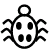 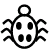 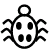 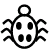 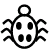 Catches Bug much earlier
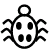 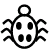 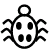 © Accellera Systems Initiative
23
Results: Performance Comparison
31% - Reduction in Tests
40% - Reduction in Tests
© Accellera Systems Initiative
24
Summary and Future Work
Key Highlights 
Drastic reduction in the number of final tests used for regression 
Helps catching bugs much early in the verification cycle 
Accelerates  Functional Coverage closure time
What's next?
Explore unsupervised, semi-supervised and reinforcement algorithms
Identify other areas where Machine Learning could be deployed
© Accellera Systems Initiative
25
Questions
© Accellera Systems Initiative
26